数据库的研究目标——数据管理
数据管理大体经历了人工管理、文件系统和数据库系统3个阶段。
数据库：指以一定方式存储在一起、能为多个用户共享、具有尽可能小的冗余度、与应用程序彼此独立的数据集合
数据库管理系统（DBMS）：是指能够对数据库进行有效管理的计算机软件，它建立在操作系统的基础上，对数据库进行统一管理和控制。
数据库的特点：
1、实现数据共享
2、减少数据的冗余度
3、数据的独立性
4、数据实现集中控制
MySQL 的特性：
1、高性能
2、高可靠性
3、易使用
4、易移植
5、开源性
DBMS的主要功能：
1、数据定义功能
2、数据操纵功能
3、数据库的运行管理
4、数据库的建立和维护功能
任何一个应用系统的开发，大体都分为需求分析、系统设计、系统实现、系统测试、系统维护   5个阶段。
需求分析：
1、所要开发的软件的功能
2、系统将来可能进行的扩展
3、需求的文档数量和种类
4、系统的时间和其他性能需要
关系模型是以集合论中的关系概念为基础发展起来的。
作为数据模型的一种，关系模型同样包括三个部分：关系数据结构、关系数据操纵、关系数据完整性规则
关系模型中的术语：
关系、元组、属性、主键、外键、域、分量、笛卡儿积、基本表、视图、索引
关系模型的优缺点：
优点：
1、关系模型是建立在严格的数学概念基础上的，理论体系完备
2、无论实体还是实体与实体之间的联系，都用关系来表示，概念单一，结构统一，对数据的检索结果也是关系。
3、关系模型中，提炼出通用的去处逻辑，关系型DBMS提供了对二维表格进行操作的通用程序包。
缺点：关系与关系之间的连接运算消耗不少计算机资源，所以查询效率往往不如非关系模型。
集合运算：
S
R
1、并运算：
R∪S
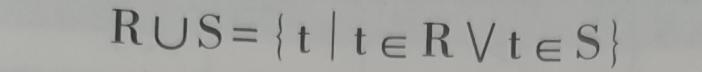 R
S
2、交运算：
R∩S
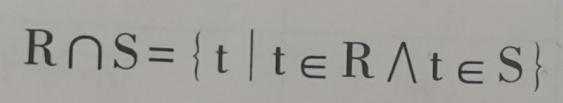 R
S
3、差运算：
R－S
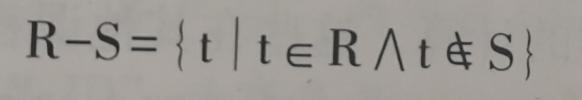 4、笛卡儿积运算：
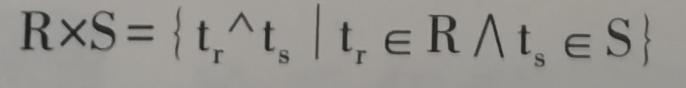 R＝用户名集合＝{王晓莉，张志龙，刘燕}
S＝性别集合＝{男，女}
R ×S＝{（王晓莉，男），（王晓莉，女），（张志龙，男），（张志龙，女），（刘燕，男），（刘燕，女）}
关系运算：选择、投影、连接、除
单目运算
二目运算
指在关系R中选择满足给定条件的元组（从行的角度）
指从关系R中取若干列组成新的关系（从列的角度）
分内连接与外连接两种，通常指内连接，是从两个关系的笛卡儿积中选取给定属性间满足一定条件的元组。
除是两个关系上进行的，是笛卡儿积的逆运算，是关系运算中的一种。
对同一表进行操作
对两个表进行操作
SQL的特点：
1、语言一体化

2、高度非过程化

3、面向集合的操作方式

4、两种使用方式，统一的语法结构。
SQL语言分类：DDL、DML、DCL
各种操作语法的格式一定要熟记。
１、数据库（DB），数据库系统（DBS）和数据库管理系统（DBMS）之间的关系是（　　　）
A、DBS包括DB和DBMS
B、DBMS包括DB和DBS
C、DBS就是DB，也就是DBMS
D、DB包括DBS和DBMS
2、下面的选项不是关系数据库基本特征的是（           ）
A、与行的次序无关
B、与列的次序无关
C、不同的列应有不同的列名
D、不同的行应有不同的数据类型
3、下述（    ）不是DBA数据库管理员的职责
A、完整性约束说明
B、定义数据库模式
C、数据库安全
D、数据库管理系统设计

4、要保证数据库的逻辑数据独立性需要修改的是（    ）
A、模式与外模式的映射
B、模式
C、三层模式
D、模式与内模式之间的映射
5、用二维表来表示实体及实体之间联系的数据模型为（    ）
A、层次模型
B、网状模型
C、关系模型
D、实体——联系模型

6、在下列描述中，正确的描述是（    ）
A、SQL是一种过程化语言
B、SQL不能嵌入到高级语言程序中
C、SQL是一种DBMS
D、SQL是集合操作方式
7、关系数据模型的三个组成部分中，不包括
A、数据操作
B、数据维护
C、数据结构
D、完整性约束

8、下列的SQL语句中，（    ）不是数据定义语句
A、CREATEVIEW
B、DROPVIEW
C、GRANT
D、CREATETABLE
9、96的数据类型是
A、浮点型
B、日期时间型
C、整型
D、字符型

10、专门的关系运算有（   ）
A、并
B、选择
C、除
D、投影
11、下列四项中，不属于数据库系统特点的是（    ）
A、数据共享
B、数据冗余度高
C、数据完整性
D、数据独立性高

12、数据模型的三要素是
A、数据结构、数据操作和数据完整性
B、数据结构、数据库定义和数据库维护
C、关系数据库、层次数据库和网状数据库
D、数据定义、数据操作和数据维护
下课！